NoSQL
Marián Rusnák

Seminar of DISA Laboratory
9.12.2013
Outline
Motivation
What is NoSQL
Key-Value stores
Wide-Column stores
Document stores
Summary
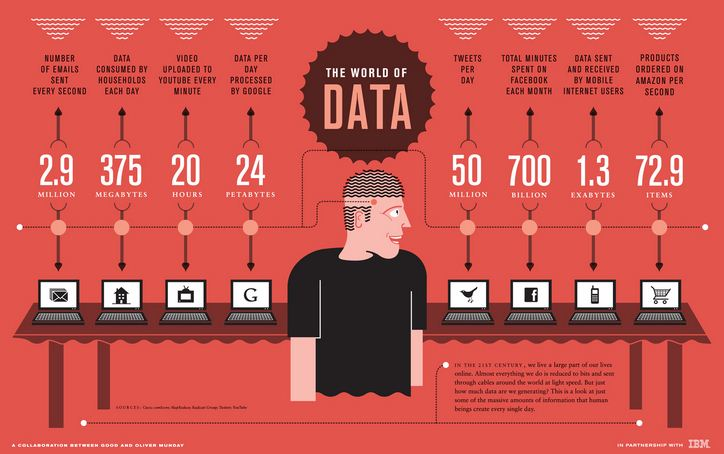 Motivation
Massive data volumes
Extreme query workload
Schema evolution
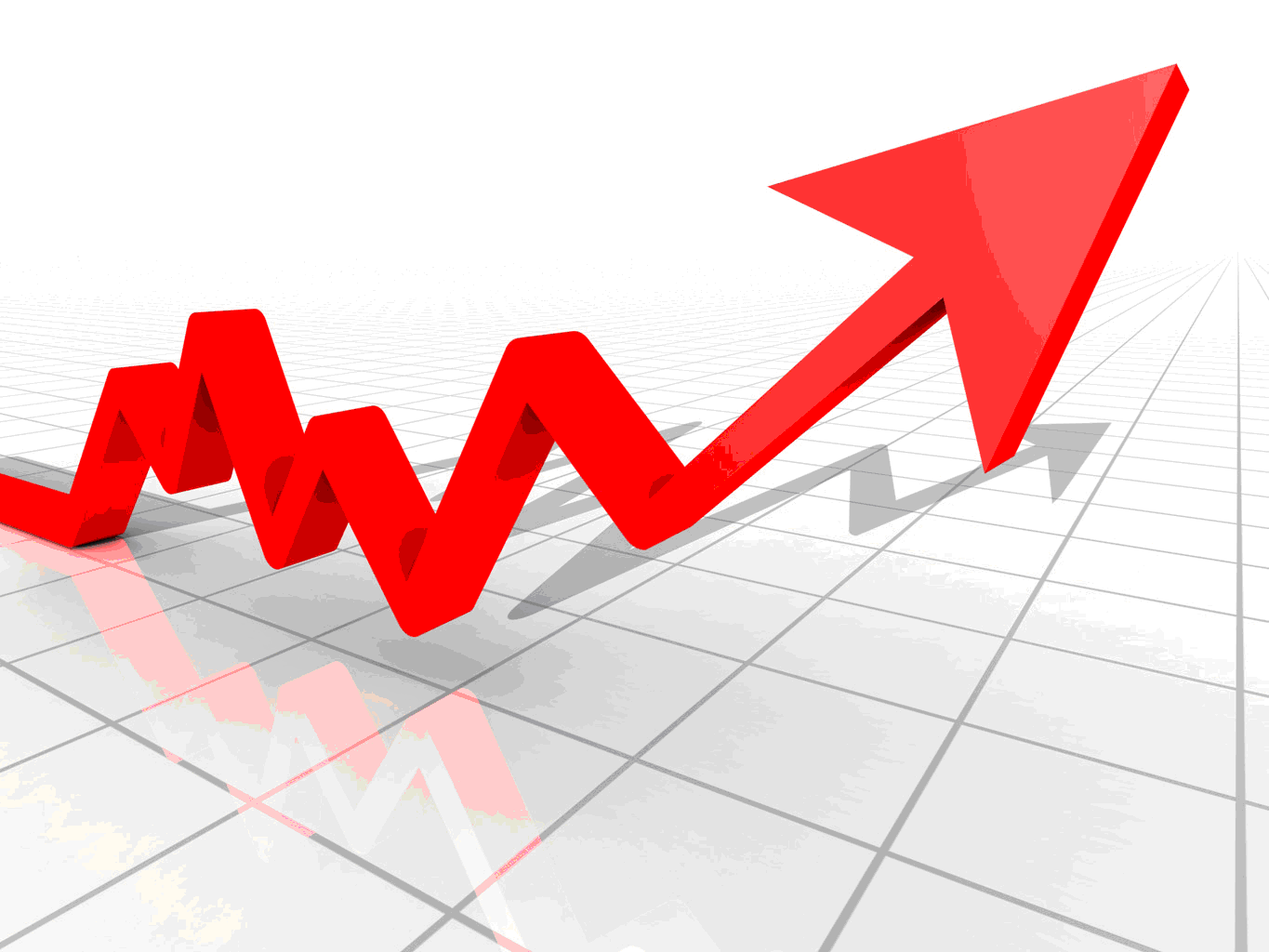 Traditional RDBMS
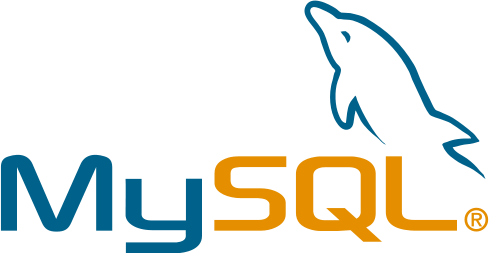 Transactions – ACID
Integrity
Complex queries
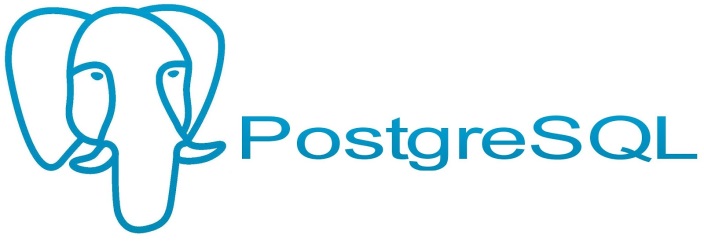 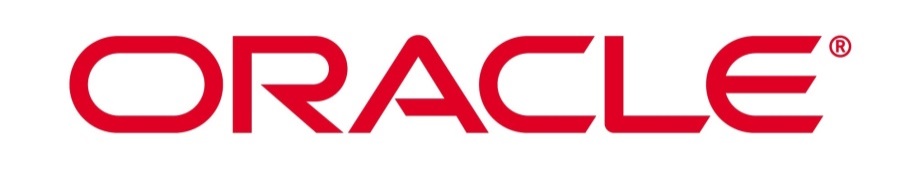 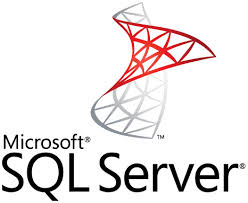 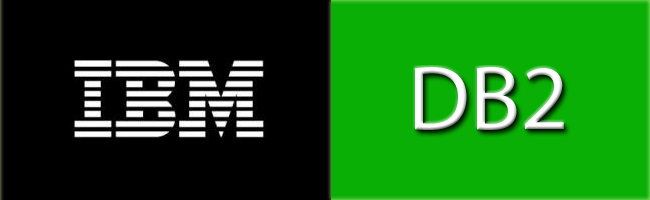 But…
Modern web apps may have different needs
Low latency
Scalability & elasticity
High availability
Flexible schemas / semi-structured data
Distributed
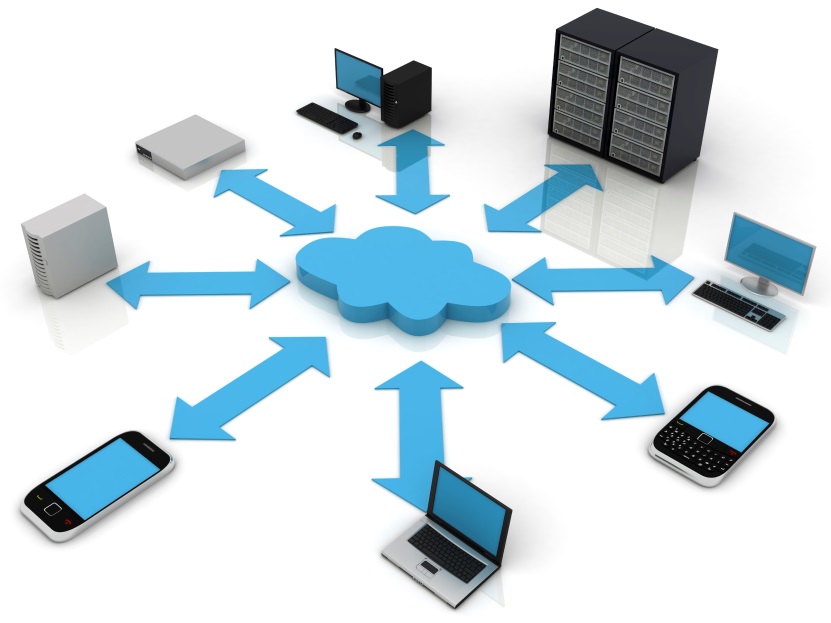 What is NoSQL
Term NoSQL
Not Only SQL
Non-relational database
Databases different from traditional RDBMS
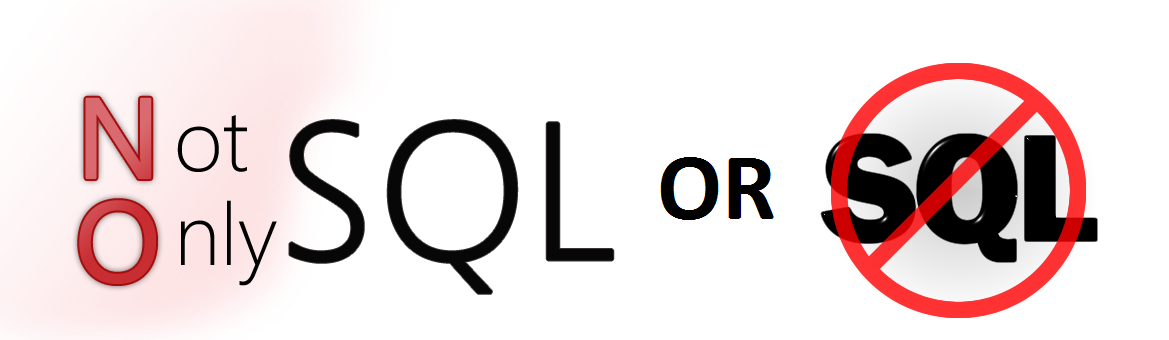 What is NoSQL
Meet modern web apps requirement
Scalable
huge volumes of data
Distributed
multiple nodes
multiple datacenters
Flexible
no strict schema
What is NoSQL
Umbrella term for different types of datastores
Key-Value stores
Wide column stores / column families
Document stores
Graph databases
Other…
What is NoSQL
http://nosql-database.org/
150 NoSQL databases
Almost every big company has own solution
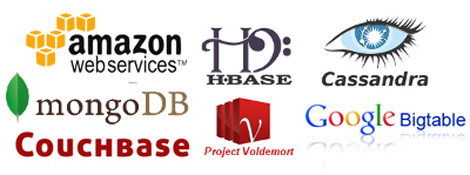 Key-Value Stores
Simplest
Largest group
Something like distributed hash tables
Examples
Amazon Dynamo
Amazon DynamoDB
Voldemort
Redis
Oracle NoSQL Database
SimpleDB
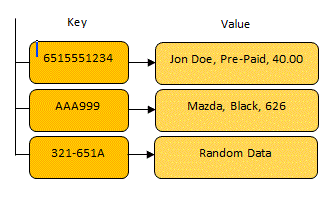 Dynamo
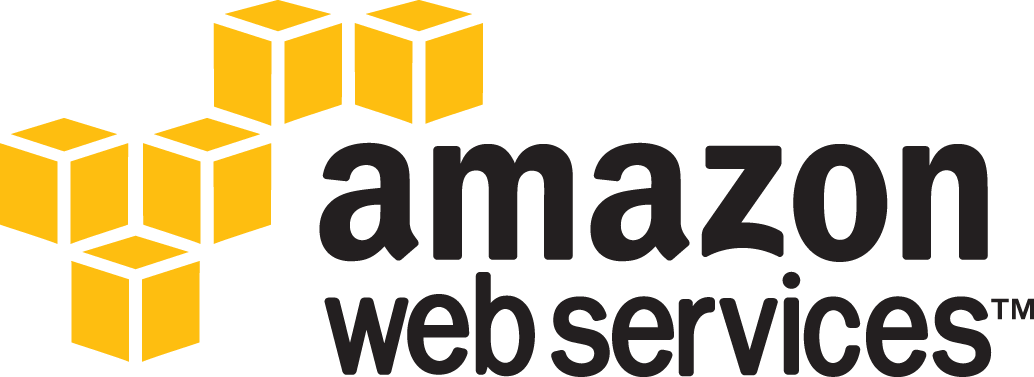 Key-Value distributed storage system
Pioneer in the area
Many features incorporated by others
Peer-to-Peer
Simple data model – unique keys, no schema
Dynamo
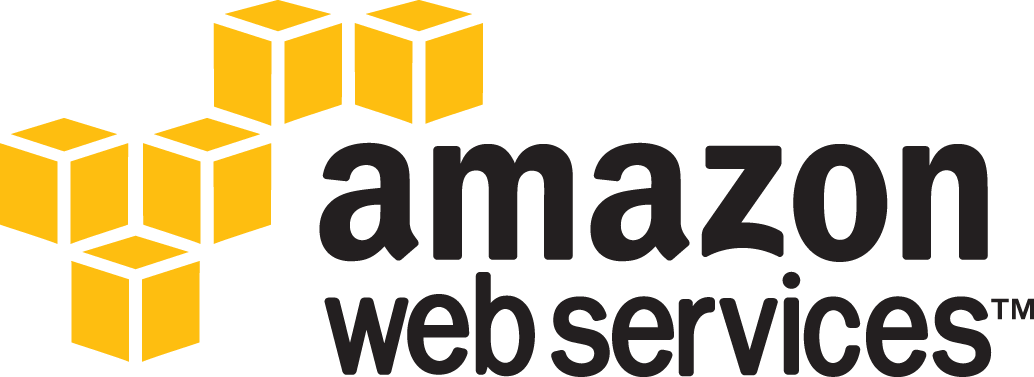 Consistent hashing
“Ring” of nodes
Virtual nodes – node has several positions in the ring
Replication
Successors in the ring
Dynamo
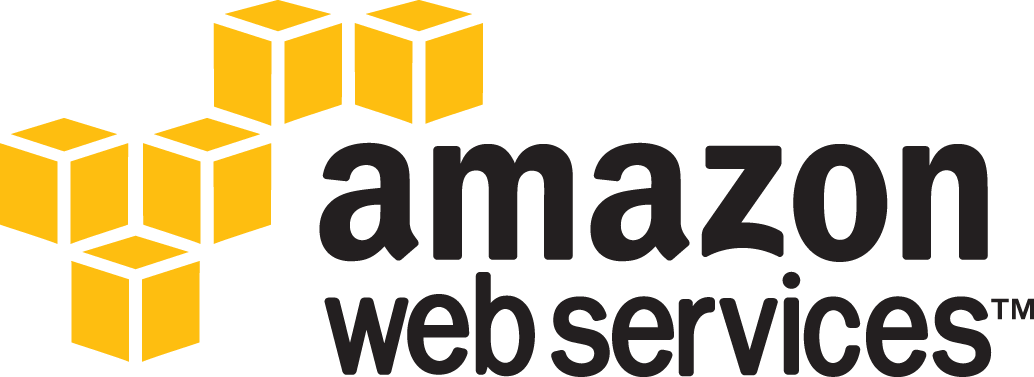 Quorum
Coordinator
R+W > N
Gossip
Failure detection
Object versioning
Voldemort
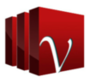 LinkedIn, now open-source
Based on Dynamo
Written in Java
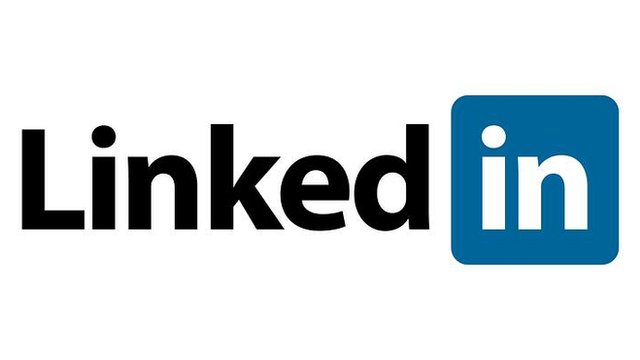 Wide-Column Stores
Key is associated with multiple attributes
Inspired by Google BigTable
Examples
Google BigTable
HBase
Cassandra
BigTable
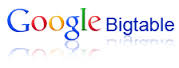 Proprietary
Only short info paper released
Sparse, distributed multi-dimensional sorted map
<row_key,column_key,timestamp> → <value>
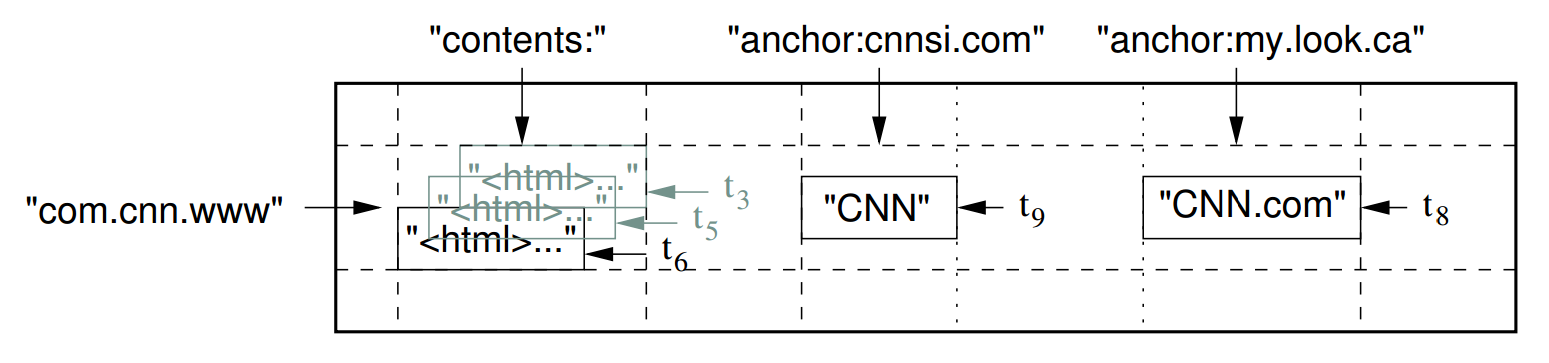 BigTable
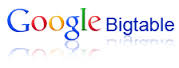 Rows
Data sorted by row key
Tablets
Sequence of rows
Distributed
Columns, Column families
Unlimited numbers of columns
BigTable
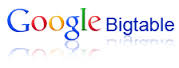 Versioning
Timestamps
Garbage collection
Stores data on Google File System
HBase
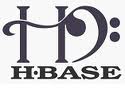 Inspired by BigTable
Open-source – Apache
Uses Hadoop Distributed File System
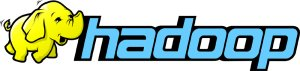 Cassandra
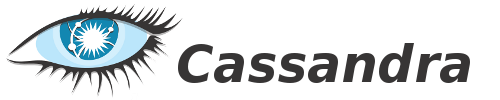 Facebook
Fast inbox search
Now open-source Apache project
Data model of BigTable
Infrastructure of Dynamo
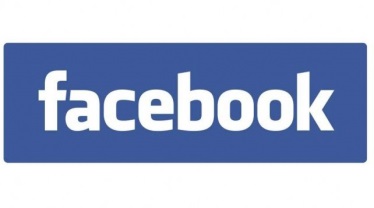 Document Stores
Value is more than a string
JSON
BSON
Inspired by IBM Lotus Notes
Very flexible schema
Examples
MongoDB
CouchDB
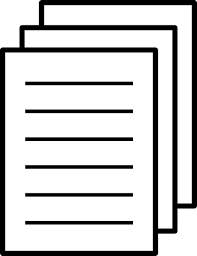 CouchDB
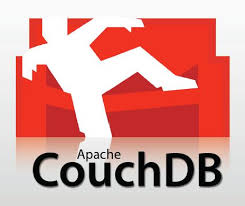 Open-source Apache project
Schema free
JSON format
B-Tree storage
MVCC, no locking
No joins, no primary or foreign keys
Written in Erlang
REST API
MongoDB
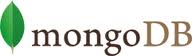 Open-source
BSON format – similar to JSON
Queries can be objects
Multiple types of indexing
Master/slave replication
Written in C++
Drivers in many languages
Most popular
23 000 questions on stackoverflow
Trends
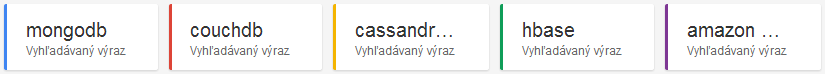 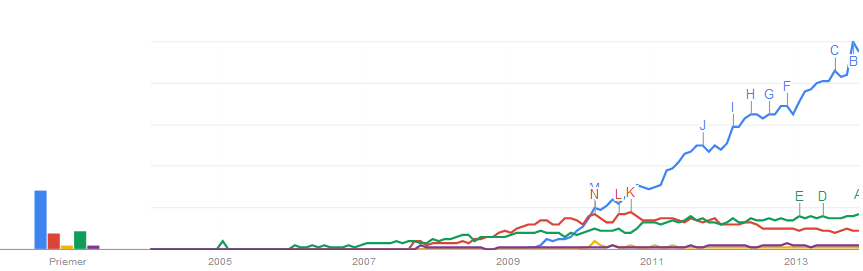 Trends
Gaining in popularity…
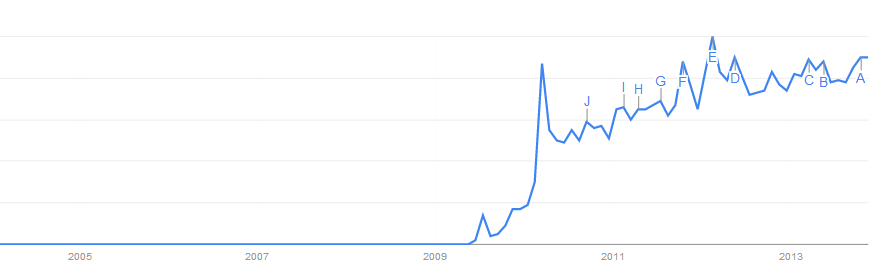 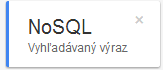 Trends
…but still got a long way to go
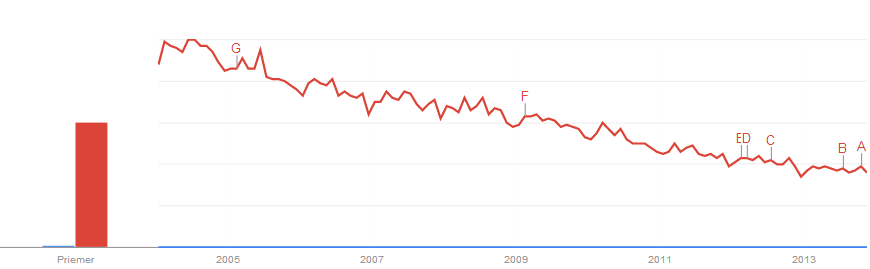 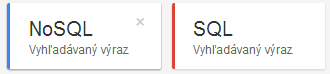 Summary
NoSQL is suitable for modern web apps
Scalable
Distributed
Flexible
4 main types
Key-Value stores
Key to value mapping
Wide column stores / column families
More attributes associated with key
Document stores
Key to document mapping, not only to string
Graph databases
Connection between objects
References
SlideShare
http://www.slideshare.net/marin_dimitrov/nosql-databases-3584443
http://www.slideshare.net/dstainer/introduction-to-nosql-databases
http://www.slideshare.net/quipo/nosql-databases-why-what-and-when
Google BigTable paper
http://static.googleusercontent.com/media/research.google.com/sk//archive/bigtable-osdi06.pdf
Stanford course
http://infolab.stanford.edu/~widom/cs145/NoSQL_activity.pdf
http://www.mongodb.com/learn/nosql